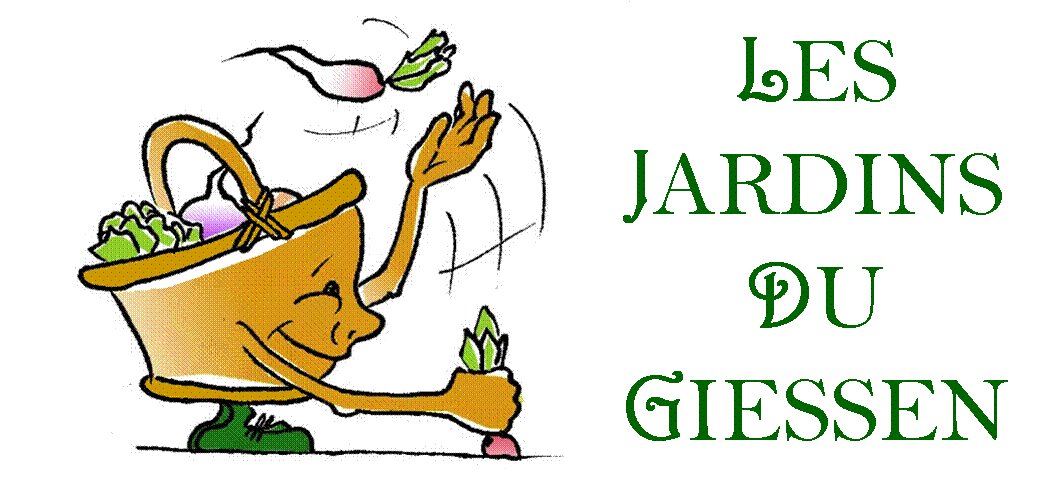 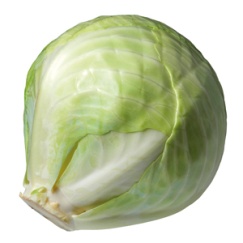 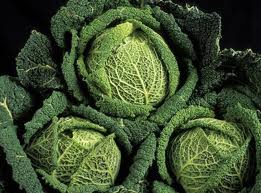 CHOU BLANC, VERT
1
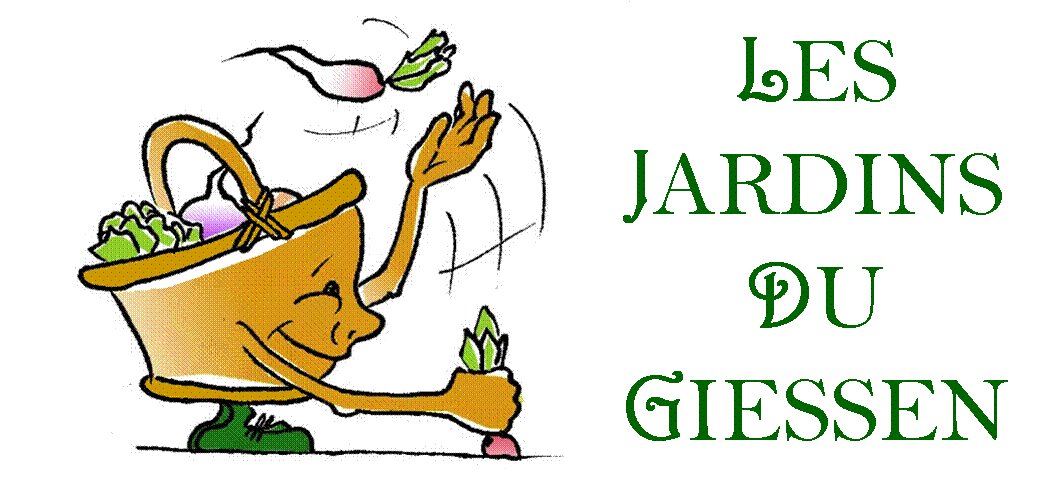 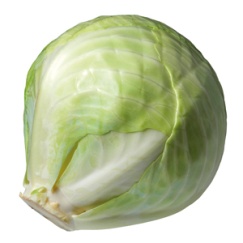 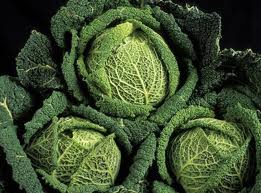 CHOU BLANC, VERT
SALADE DE CHOU AUX NOIX
	Recette transmise par  le P.B.
	Ingrédients (pour 4 personnes) :
			- 1 petit chou
			- 3 échalotes
			- 150 g de lard fumé 
			- 100 g de cerneaux de noix
			- 2 cuillères à soupe de vinaigre, poivre
	Râper le chou. Couper le lard en tous petits morceaux. Les faire fondre dans une poêle pendant 10 minutes en remuant souvent. Ajouter l’échalote hachée et le vinaigre. Oter du feu.
	Mettre cette sauce sur le chou et mélanger longuement en ajoutant les noix.
	Une recette à faire également avec du chou plume

POTÉE D’AUTOMNE
	Recette transmise par  le P.B.
	Ingrédients :		- 1 chou
			- 4 oignons, de l’ail
			- Céleri
			- 6 carottes
			- 6 pommes de terre (moyenne)
			- Huile, thym, sarriette, persil, sel
	Faire blondir à l’huile les oignons émincés en rondelles. Ajouter 1 gousse d’ail hachée, les morceaux de céleri-rave, les carottes coupées en rondelles, les pommes de terre coupées en 4 dans le sens de la longueur, le chou coupé en lamelles, le thym, la sarriette. Couvrir. Laisser mijoter. Saler. En fin de cuisson ajouter du persil haché et éventuellement encore un peu d’ail haché.
CHOU FARCI AUX LENTILLES
	Recette transmise par  le P.B.
	Ingrédients :		- 1 chou 
			- 1 bol de lentilles cuites
			- échalotes, 2 gousses d’ail
			- 1 cuillère à soupe de miso
			- amandes effilées
			- thym, marjolaine
	Ebouillanter le chou quelques minutes. Pendant ce temps, faites revenir les lentilles avec les oignons émincés. Ajouter l’ail écrasé, parfumer avec le thym et la marjolaine. Laisser mijoter. Ajouter le miso et un peu d’eau si le mélange est trop épais. 
	Prendre un plat à gratin et placer les feuilles de chou une à une au fond du plat. Recouvrir de farce aux lentilles, replacer une couche de chou et ainsi de suite jusqu’à la fin. Parsemer d’amandes effilées et cuire environ 40 minutes à four chaud.

CHOU AU GENIÈVRE
	Recette transmise par  le P.B.
	Ingrédients :		- 1 chou
			- 1 cuillère à soupe d’huile d’olive
			- environ 20 grains de genièvre
			- 1 pomme
	Couper le chou en lanières. Dans une sauteuse à fond épais, faire chauffer un peu d’huile d’olive, ajouter le chou et les grains de genièvre écrasés. Couvrir, cuire 5 mn à feu doux à l’étouffée. Ajouter la pomme coupée en morceaux. Laisser cuire encore jusqu’à ce que le chou soit tendre. 
	Très bon accompagnement pour les céréales ou la pintade
2
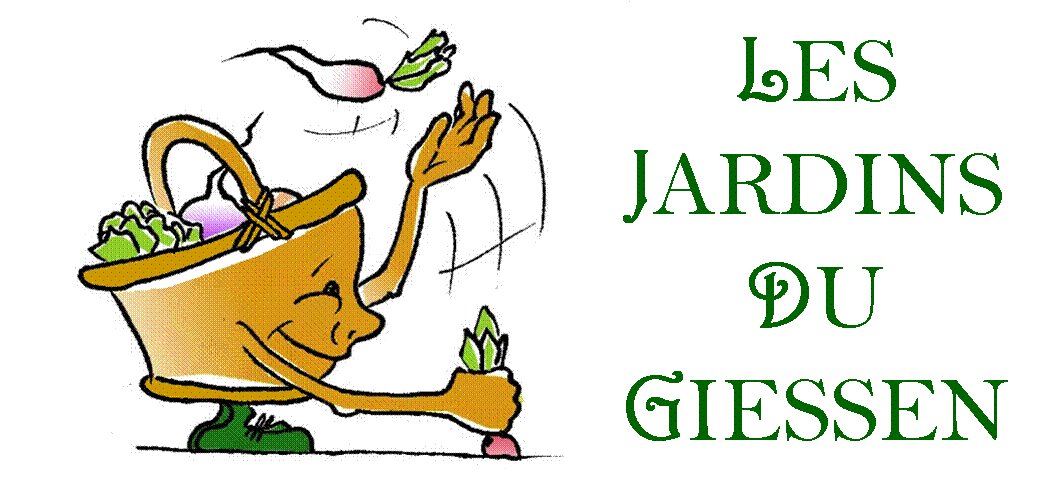 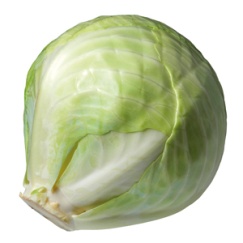 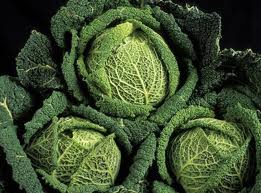 CHOU BLANC, VERT
GRATIN DE CHOU AU PILPIL DE BLÉ
	Recette transmise par  Cathie.
	Pour 4 personnes: 	- 60 g de pilpil de blé, 
			- 1 chou de 500 à 600 g, 
			- 1 c à soupe d'huile d'olive, 
			- 125 g de gruyère râpé, beurre, 
			- Sauce béchamel. 
	Faire cuire séparément le chou coupé en lamelles et le pilpil.Saler et poivrer. Huiler un plat à gratin.Disposer en plusieurs couches successives: le chou, le pilpil, le gruyère. Verser la sauce béchamel, saupoudrer de gruyère et déposer quelques noix de beurre.Faire gratiner quelques minutes.
	Ne pas hésiter à bien assaisonner et à être généreux sur la béchamel et le gruyère.

SALADE CHOU, ANANAS, POMMES
	Recette transmise par  Cathie.
	Ingrédients (pour 6 personnes) : - 1 chou 
	 		- 1 boîte d'ananas en morceaux  		- 4 pommes sucrées  		- sel, poivre  		- vinaigre de vin  		- huile, moutarde Coupez le chou et les pommes en petits morceaux identiques aux morceaux d'ananas.Retirez l'ananas de sa boîte et mélangez-le au chou et aux pommes.Avec le jus de la boîte d'ananas faire la vinaigrette avec une bonne cuillère à soupe de moutarde, 5 cuillères à soupe d'huile, 3 cuillères à soupe de vinaigre.Laisser macérer 1 heure au frais et servir.
SALADE CHOU, POMMES ET CÉLERI BRANCHE
	Recette transmise par Cathie 	
	Ingrédients : 	- 500 de chou chinois 
			- 3 branches de céleri (facultatif) 		- 3 à 4 pommes - ciboulette  		- persil haché  		- 100 g de noix de cajou 
	 		- 50 g de raisins secs  		- 1 petit pot de mayonnaise  		- 1 yaourt bio, sel et poivre  		- sauce soja (facultatif) Émincer le chou cru, couper le céleri en petits dés, couper les pommes en petits dés. Faire l'assaisonnement en mélangeant mayonnaise, yaourt, sel, poivre et sauce soja. Incorporer le chou, le céleri, les pommes, puis ensuite le persil, ciboulette, noix cajou et raisin.
3
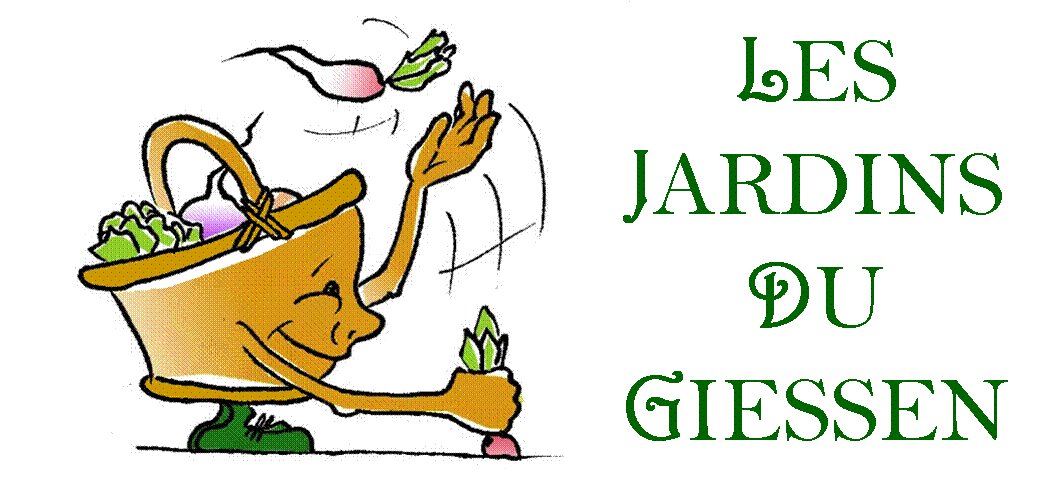 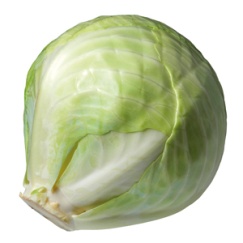 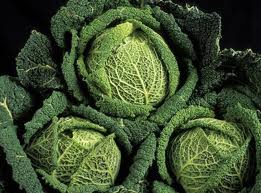 CHOU BLANC, VERT
CHOU FARCI 
	Recette transmise par Marie
	Préparation : 15 min	Cuisson : 2 h
	Ingrédients (pour 10 parts) :	- 1 chou vert
			- 700 g de tomate		- 500 g de steak haché (maximum 		  15%)		- 500 g d’oignons en lamelles		- 5 œufs		- 200 g de fromage blanc à 0%		- 3 cuillères de son d'avoine (facultatif)		- ail et persil ou 3 cuillères à soupe de 		  persillade congelée		- 2 cubes de bouillon de poule 		  dégraissé		- sel et poivreLaver et détacher les feuilles de chou, jeter les feuilles les plus vertes et dures. Les plonger dans un faitout d'eau bouillante et faire blanchir 2 à 3 min. Pendant ce temps, faire revenir les oignons dans 1 cuillère à soupe d'huile d'olive pendant 5 min, sans les dorer. Dans un saladier, mélanger la viande, les œufs, le fromage blanc, le son, la persillade. Ajouter les oignons revenus, saler et poivrer et bien mélanger. Sortir les feuilles de chou, enlever la nervure centrale de chaque feuille. Mettre de côté les 10 à 12 feuilles les plus grandes et belles. Dans un grand plat à four bien profond, disposer au milieu les feuilles les plus déchirées en les chevauchant, de façon à bien recouvrir le fond. Disposer ensuite les plus belles feuilles sur le tour, en faisant retomber les feuilles sur les cotés du plat; mettre la farce au milieu. Poser quelques feuilles au milieu sur la farce et replier les feuilles des côtés sur la farce, tasser. Dans une casserole, faire fondre le bouillon cube avec les tomates coupées en dés, un peu d’eau si besoin, et répartir sur le chou; mettre au four pendant 1/2 heure. Au bout de ce temps, recouvrir le chou d'une feuille d'aluminium pour ne pas qu'il brûle et continuer la cuisson pendant 1 h 30. Réchauffer pendant au moins 1/2 heure avant de servir, au besoin ajouter de l'eau.
CHOU FARCI AU RIESLING
	Recette transmise par  le P.B.
	Ingrédients :		- 1 chou  		- 250 g de lardons 
	 		- 5 tomates 
			- huile d'olive 		- 2 petites carottes
	 		- thym, sel, poivre 		- 1 verre de RieslingPour la farce :	- 150 g de viande de veau
			- 150 g viande de porc maigre
			- 150 g viande de volaille
			- Sel, poivre, 1 noix de beurre
			- 4 cuillères de fines herbes.
	Ou de la farce toute faite.
	
	Défaire les feuilles de chou et désépaissir les côtes avant de les laver et de les faire blanchir 5 mn à l'eau bouillante salée. Bien égoutter. Préparer  la farce.Placer une bonne boule de farce dans une feuille de chou et envelopper. Ajouter une seconde feuille pour bien entourer la boule. Ficeler (4 ou 6 tours pour que ca tienne). Pour la sauce : ébouillanter, peler et couper les tomates en 4. Les faire revenir dans de l'huile d'olive et incorporer les lardons et le thym. Verser le Riesling et les carottes coupées en rondelles. Faire bouillir, réduire le feu, mettre les choux et laisser mijoter 1 h à feu moyen et à couvert, en les retournant toutes les 15 à 20 mn.
4
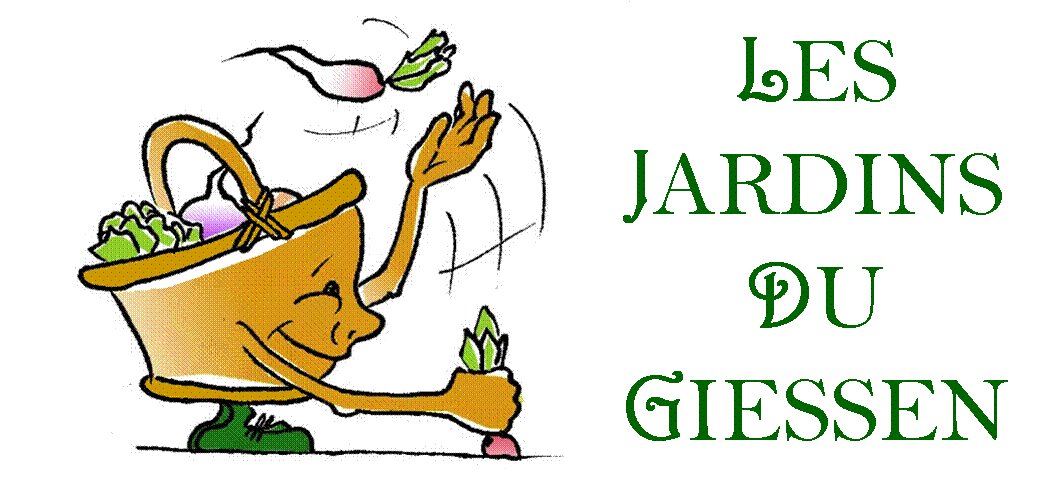 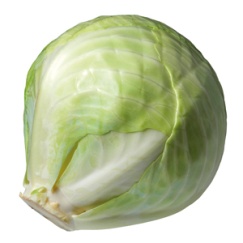 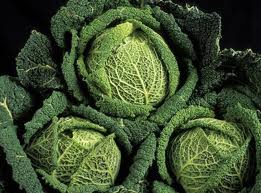 CHOU BLANC, VERT
CHOU BLANC ET VIANDE HACHÉE
	Recette transmise par  le P.B.
	Ingrédients : 	- 1/2 chou blanc 		- 500 g de viande hachée 
	 		- 3 oignons 		- 3 œufs 		- 250 g de crème fraîche épaisse 		- 200 ml de lait 		- huile, sel, poivre 		- 1 cuillère à soupe de carvi 
			  (ou un peu de cumin moulu)Couper les oignons en dés et les faire revenir dans une sauteuse avec un peu d'huile et la viande hachée. Faire saisir la viande pendant 5 minutes avant d'ajouter le chou coupé en lanières.Faire cuire en tournant régulièrement pendant 5 à 10 minutes. Ajouter sel, poivre et le carvi et disposer le mélange dans un plat allant au four. Battre les œufs dans un bol avec la crème et le lait, saler et verser l'appareil sur le chou. Mettre au four à 200°C (thermostat 6-7) pendant 40 min.
	Variante : Remplacer la moitié de la crème par du vin blanc et ajouter du fromage râpé sur le dessus pour faire gratiner.
CHOU FARCI AVEC DU RIZ
	Recette transmise par  le P.B.
	Ingrédients :		- 1 chou blanc moyen
			- 2 gros oignons
			- 80 g de riz
			- 40 g de parmesan râpé
			- ½ bouquet de persil
			- 50 g de beurre
			- 3 c. à s. d’huile d’olive
			- 1 c. à s. de moutarde
			- 1 c. à s. de vinaigre de cidre
			- sel et poivre
	Cuire le riz 15 mn dans de l’eau bouillante salée. L’égoutter et le rincer à l’eau froide. Oter le trognon du chou et ébouillanter les feuilles 4 à 5 mn. Les égoutter et les rincer à l’eau froide. Hacher finement les oignons et les faire blondir dans une poêle avec le beurre. Les mélanger ensuite avec le riz et le persil haché.
	Étaler quatre grandes feuilles de chou, les couvrir des plus petites et placer au centre la préparation à base de riz. Enrouler les feuilles et disposer ces quatre rouleaux dans un plat allant au four. Dans un bol, mélanger le sel, le poivre, le vinaigre, la moutarde et ajouter peu à peu l’huile d’olive. Verser cette sauce sur les rouleaux de chou, saupoudrer de parmesan et faire gratiner au four pendant 40 minutes. Ce plat peut être servi avec des pommes de terre en robe des champs.
5
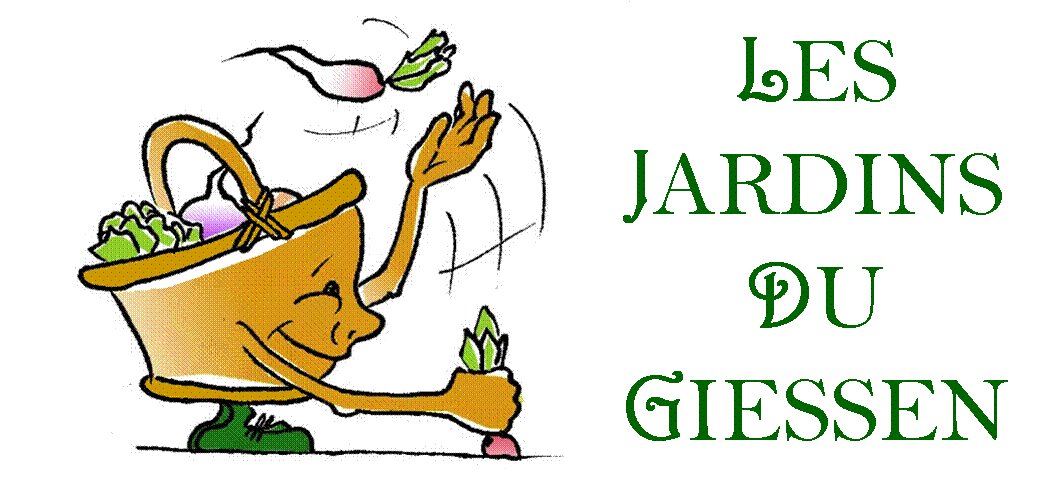 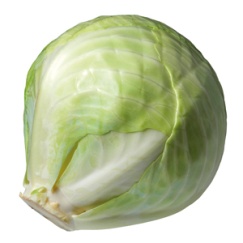 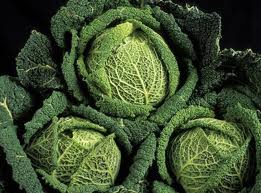 CHOU BLANC, VERT
CHOU BLANC ET CAROTTES EN SALADE
	Recette transmise par  le P.B.
	Ingrédients :		- ¼ de chou blanc
			- 2 carottes
			- 3 bonnes c. à s. de mayonnaise
			- 3 c. à s. de lait
			- 2 c. à s. de vinaigre
			- 2 c. à s. de sucre (facultatif)
			- sel, poivre
	Découper le chou en très fines lamelles. Puis peler et râper les carottes.
	Mélanger au fouet tous les ingrédients de la sauce. Goûter et rectifier éventuellement l’assaisonnement : le mélange sucré, salé et acide doit être bien équilibré.
	Assaisonner les légumes râpés et bien mélanger. Il est préférable de laisser reposer au frais 1 à 2 heures.
	Variante : On peut agrémenter cette salade de pommes, de raisins secs, de noix, de dés de poulet…

FRICASSÉE DE CHOU
	Recette transmise par  le P.B.
	Ingrédients :		- 1 chou
			- 1 oignon
			- huile d’olive, sel et poivre.
	Nettoyez et lavez le chou ; émincez-le. Essorez.
	Couper l’oignon en fines lamelles.
	Faites chauffer de l’huile dans une cocotte, ajoutez l’oignon et laisser rissoler. Ajoutez le chou, salez, poivrez, mélangez et faites cuire à l’étouffée une vingtaine de minutes.
	Comme on ne rajoute pas d’eau, il faut mélanger assez souvent.
	Vous pouvez dressez en garniture d’un rôti de porc par exemple.
CHOU À LA TOMATE
	Recette transmise par  le P.B.
	Ingrédients: 		- 1 chou 		- 2 oignons 		- 5 tomates pelées		- 2 gousses d’ail		- 1 feuille de laurier		- 1 branche de thym		- un peu de persil		- sel et poivreNettoyer, effeuiller et émincer le chou puis peler et hacher l'ail et les oignons.Dans une cocotte, faire fondre l’oignon, puis ajouter l’ail, et enfin les tomates pelées. Mouiller avec un peu d’eau.Porter à ébullition puis incorporer le chou émincé, le thym, le persil, le laurier et le sel.Laisser mijoter environ 35 à 45  minutes à couvert à feu doux jusqu’à ce que le jus de cuisson soit presque totalement évaporé.
6
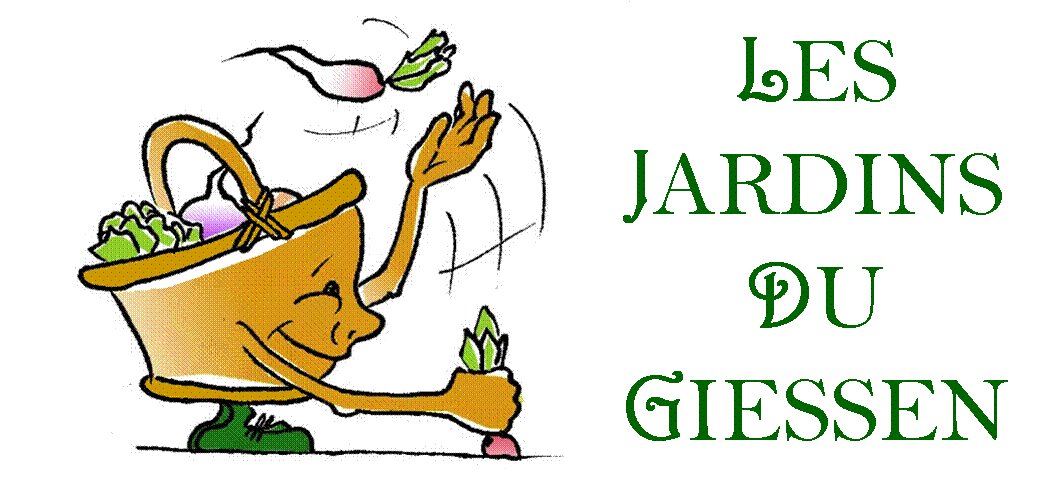 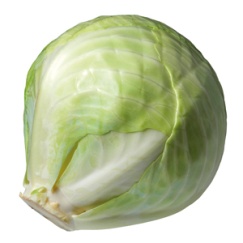 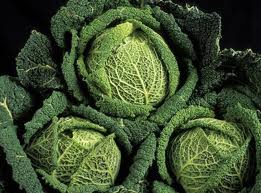 CHOU BLANC, VERT
Recette
Recette
7